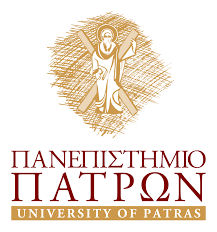 Η σχολή του Νταντά μέσα από την πένα του Κ. Παλαμά
Εργασία στα πλαίσια του μαθήματος
 ¨Πρωτοπορίες στην ευρωπαϊκή λογοτεχνία και στην τέχνη του 20ού αιώνα¨
1
Τσάκωνα Κωνσταντίνα
NTANTA Πρόσωπα και Ζητήματα
Άρθρο που δημοσιεύτηκε τον Σεπτέμβριο του 1920 στην εφημερίδα Εμπρός.

Νταντά: Μια σχολή της γαλλικής φιλολογικής κίνησης, με ένα όνομα «ιλαρότητας» που δημιουργήθηκε από ένα απροσδιόριστο σύνολο ανθρώπων{μπελάς}.

Ως προς τη λογοτεχνική παραγωγή συνδέεται με την επανάσταση και την ανατροπή των καθιερωμένων  λογοτεχνικών αξιών και της μνήμης του παρελθόντος, των συμβατικών κινημάτων που προκαλούσαν την «γνῶσιν καί καλαισθησίαν.»


⸎
2
NTANTA Πρόσωπα και Ζητήματα
Εκφράζει τις ψυχολογικές εντυπώσεις που αποκομίζει από τα μικρά δείγματα των ντανταιστικών ποιημάτων με  τα όποια κατάφερε να έρθει σε επαφή.

Αντιπάθειαν :Παραπέμπει στα βυζαντινά στιχουργικά παίγνια π.χ. τρίγωνα επιγράμματα.
 Συσχετισμό → Στοιχεία που δεν αντικατοπτρίζουν την εξέλιξη της ποιητικής τέχνης.

 Σκέψις → ντανταικῶν ασθενειών και αποστημάτων.

 Αμφιβολίαν : Προκαλείται ο σκεπτικισμός του αναφορικά με τα ποιητικά τους πονήματα. Αναπόφευκτα συγκρίνονται με έργα άλλων κινημάτων καθιερωμένων πλέον στην εποχή του, τα όποια όμως η κριτική τα είχε αντιμετωπίσει στην αρχή με εμπαιγμό.

⸎
3
NTANTA Πρόσωπα και Ζητήματα
«Ἄν  ἠθέλατε καὶ παραδείγματα απὸ τὰ ἰδικά μας, δυνατὸν νὰ μὴ σᾱς διεσκέδαζαν και πολύ.» Καθώς είχε μικρή απήχηση στην νεοελληνική λογοτεχνία εξαιτίας των ιστορικών συνθηκών.
Αλλά και ακόμα αυτά τα ρεύματα αποτελούν ειρωνεία της ιστορικής κριτικής.
Τους αντιμετωπίζει ως ανυπόφορους ντανταϊστές.
Υπάρχουν διαφοροποιήσεις στο είδος πάντα της κριτικής.
Με βάση την εμπεριστατωμένη κριτική το έργο τους προσφέρει την εντύπωση του αποπροσανατολισμού και της αμφισβήτησης που δεν οδηγεί πουθενά!
4
NTANTA Πρόσωπα και Ζητήματα
Ολοκληρώνοντας το  άρθρο του ο Παλαμάς επισημαίνει ότι κανένα  ρεύμα δεν θα ήταν άξιο σημασίας χωρίς τα πρόσωπα που το αναδεικνύουν
 Χαρακτηριστικό Παράδειγμα : Φουτουρισμός.
Ως κίνημα θα ήταν ανάξιο εξήγησης και μελέτης αν ο αρχηγός του, Μαρινέττι , γράφοντας με «πρωτοτυπίαν, δὲν θὰ ἦτο δύσκολον νὰ ἀναγνωρίση τις…»

⸎
5
NTANTA Πρόσωπα και Ζητήματα
Συμπερασματικά
Ο  Παλαμάς μέσα από το συγκεκριμένο άρθρο στην εφημερίδα Εμπρός παρουσιάζει τα βασικά χαρακτηριστικά του  κινήματος του ΝΤΑΝΤΑ. 
Αναγνωρίζει ότι η ποιητική τους παραγωγή μέσα από την μορφή και το περιεχόμενο της στοχεύει στην επανάσταση και την ανατροπή της γνώσης και της καλαισθησίας.
Όμως του προκαλεί αντιπάθεια και αμφιβολία.
Μαρινέττι, Φουτουρισμός.
⸎
6